Against All Odds: A Case Study of ITIL adoption atRice University
Gary Kidney
Niki Serakiotou
Barry Ribbeck
Friday, October 15, 2010
Copyright 2010. This work is the intellectual property of the authors. Permission is granted for this material to be shared for non-commercial, educational purposes, provided that this copyright statement appears on the reproduced materials and notice is given that the copying is by permission of the author. To disseminate otherwise or to republish requires written permission from the authors.
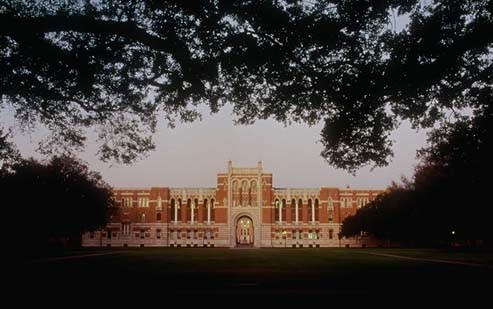 Rice University
Private
Research University
Houston, TX
Owl Sharing
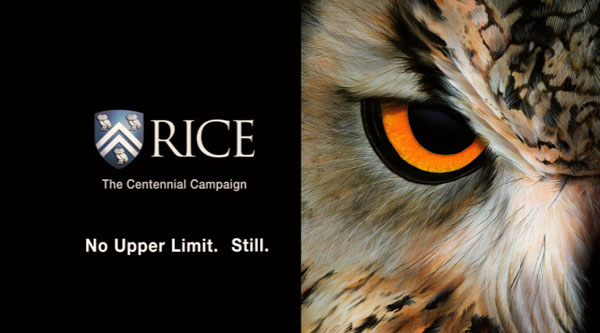 Rice culture
 Rice IT
 ITIL and us
 Where we hope to go
What did we accomplish
How we did it
Rice University
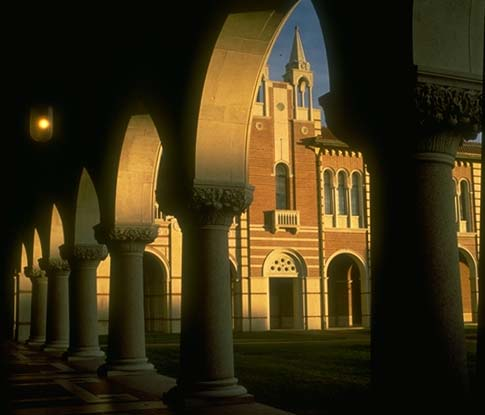 3,400 undergrads
2,300 grad students 
644 full-time faculty
400 part-timers or adjuncts
2,084 staff members
74 buildings
115 acres
Rice Culture
100 years of being a small, research university
Many Rice Alums among the faculty and staff 
Place-based; no distance learning
College-based non-curricular environment
More than moderate resistance to change
Dispersed decision-making
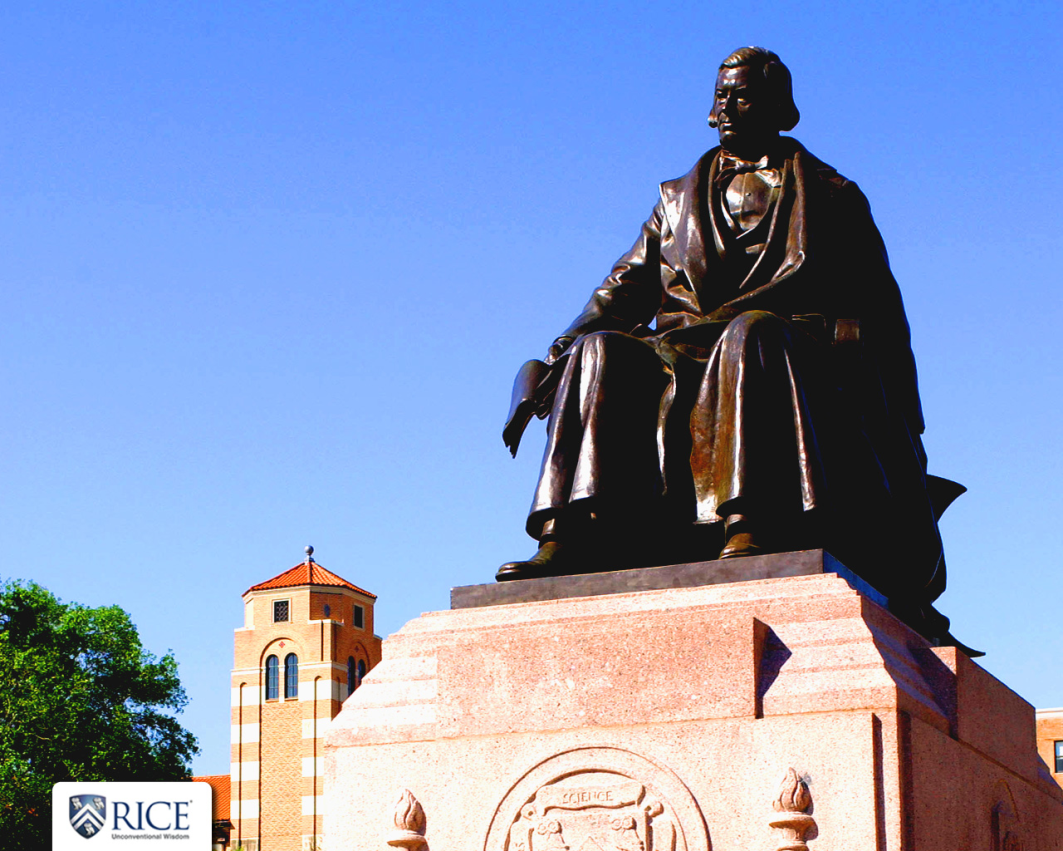 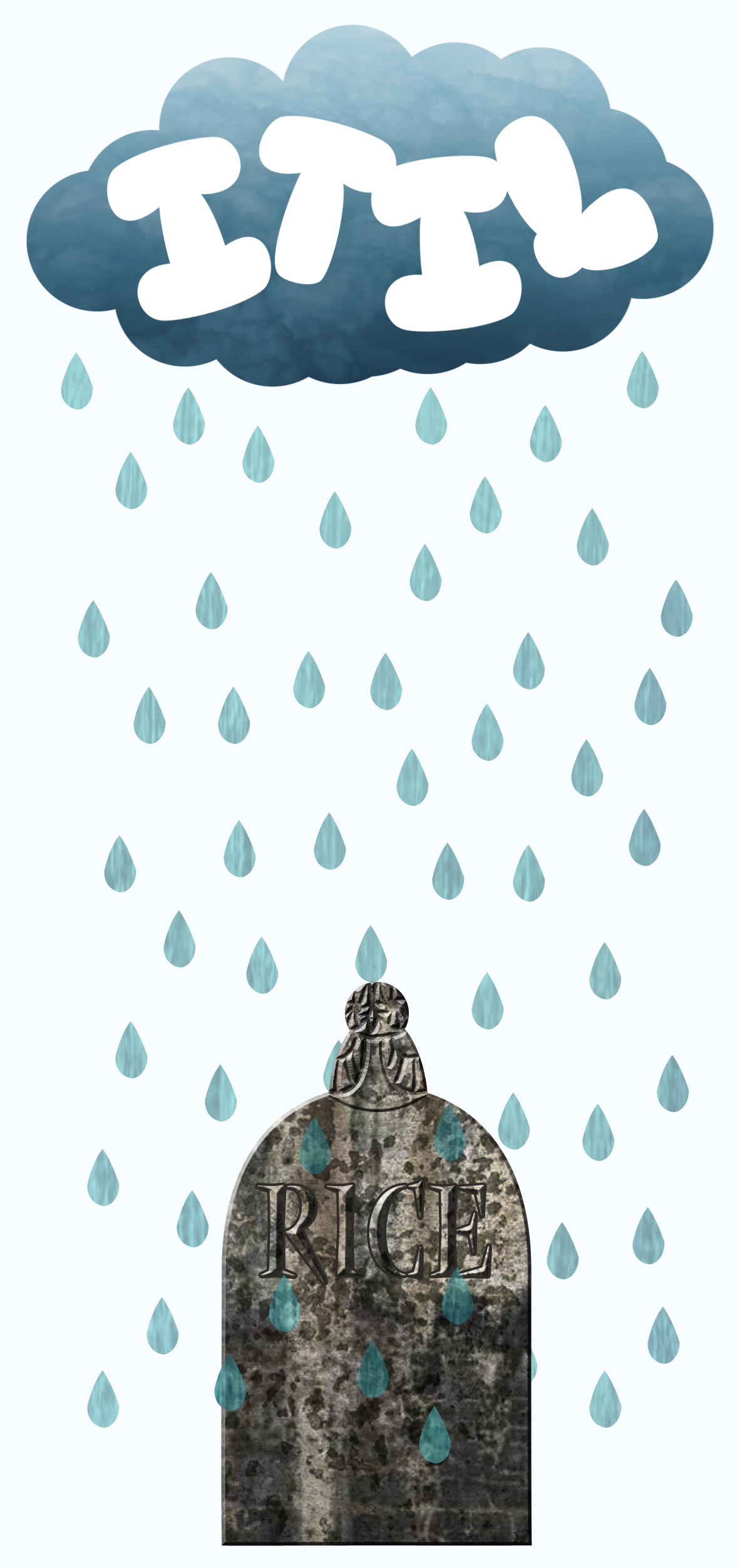 Rice Culture Cont’d
Technology grew organically
Central IT, Administrative Systems, Library, and many departments with IT-like staff
Rugged individualism – no two field configurations the same
Distributed purchasing
Technology standards & agented software perceived as threatening
Rice IT
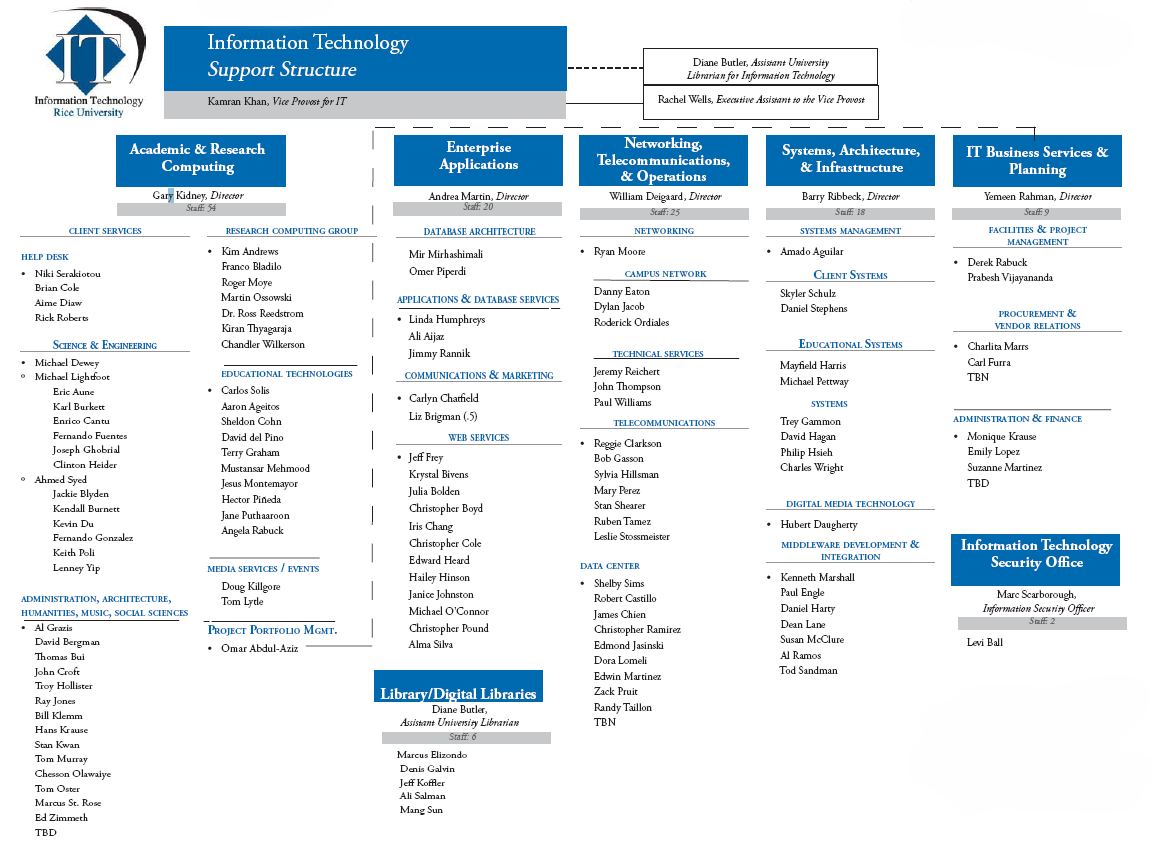 S
u
p
P
o
r
t
N
e
t
w
o
r
k
&
T
e
e
e
c
o
m
A
p
p
l
i
c
a
t
i
o
n
s
B
u
s
i
n
e
e
s
S
y
s
t
e
m
s
Security
Rice IT – You Got the Idea
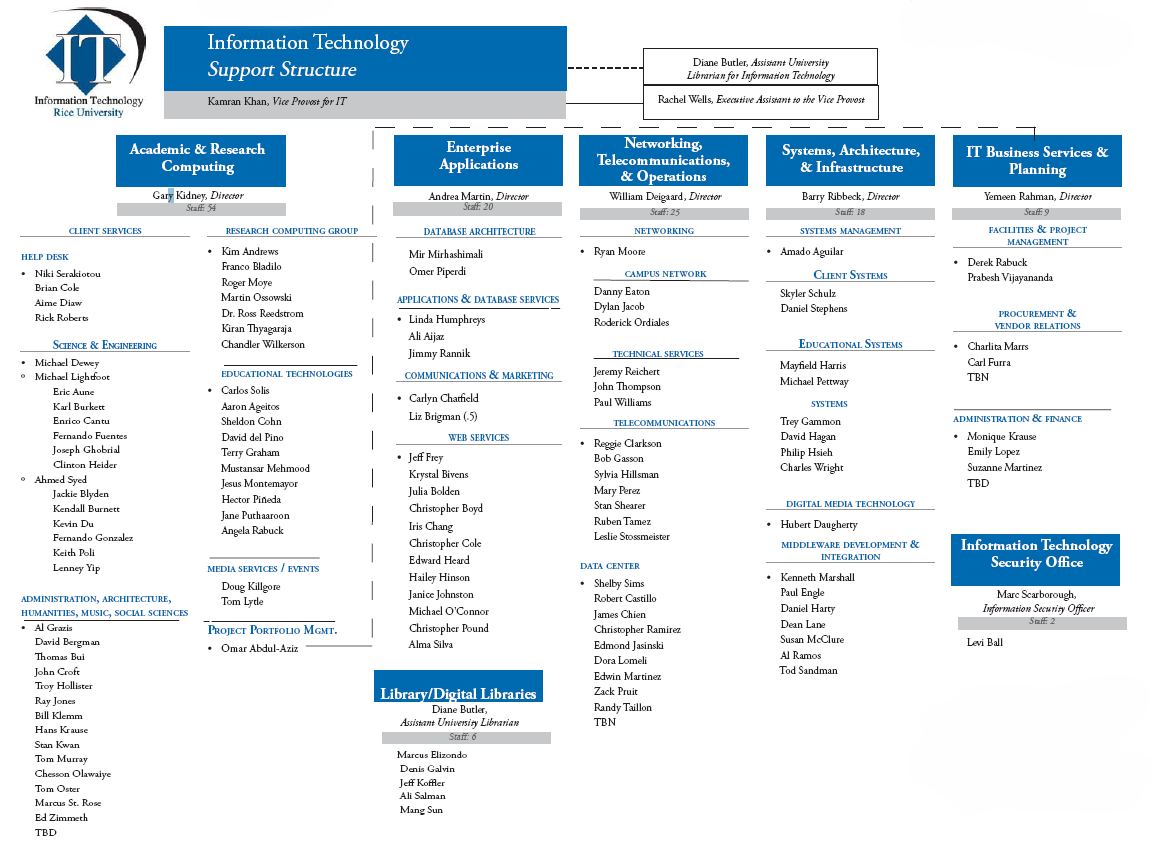 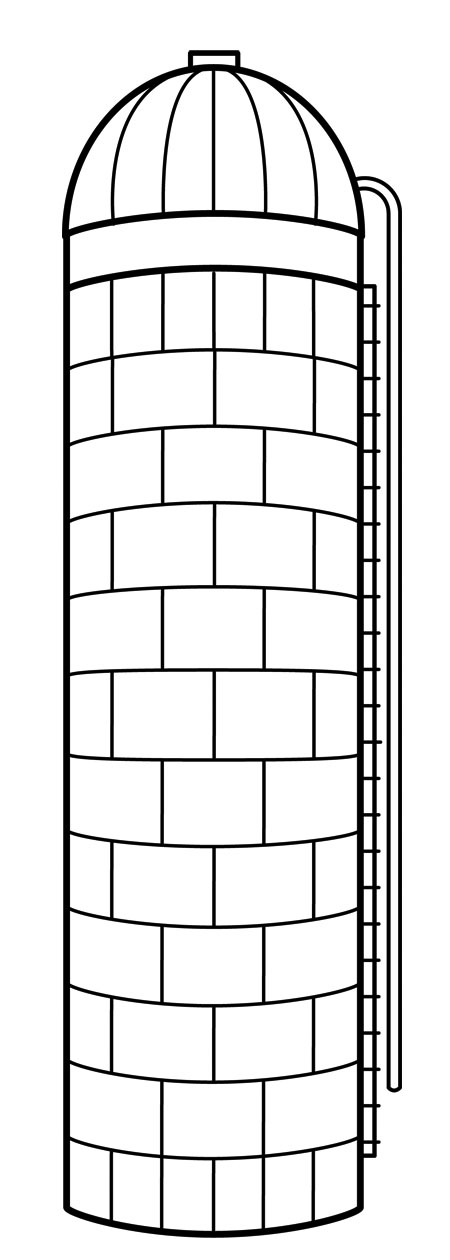 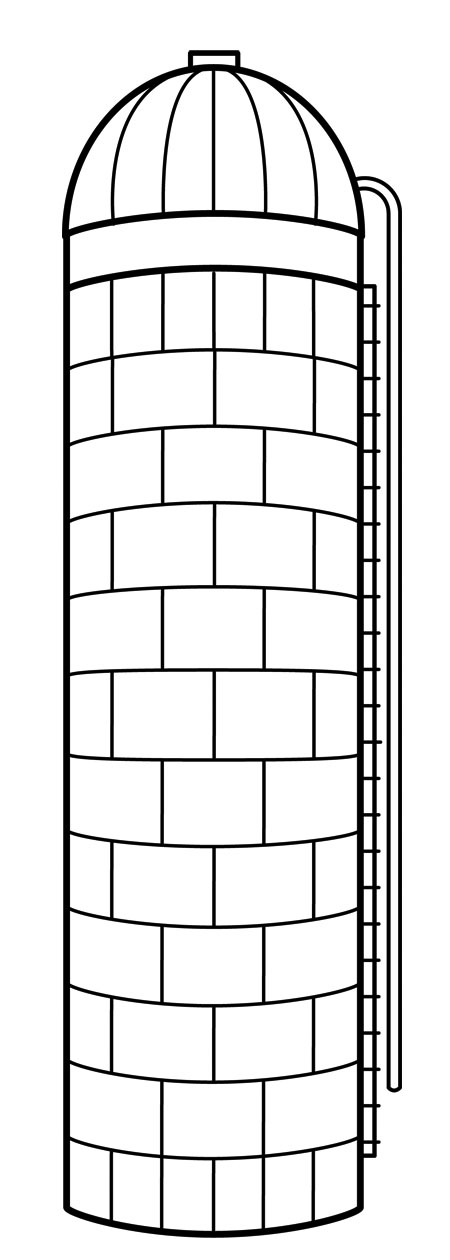 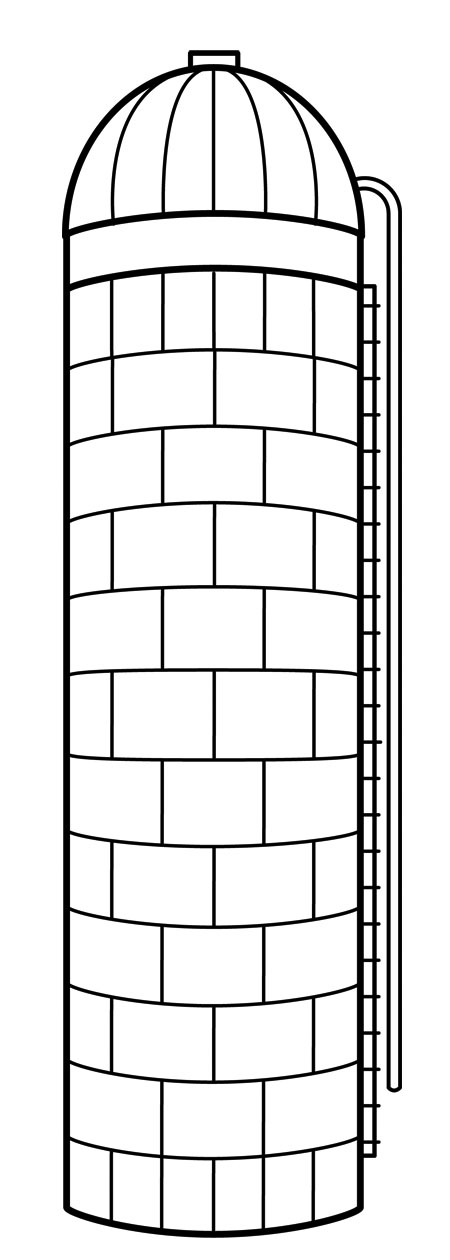 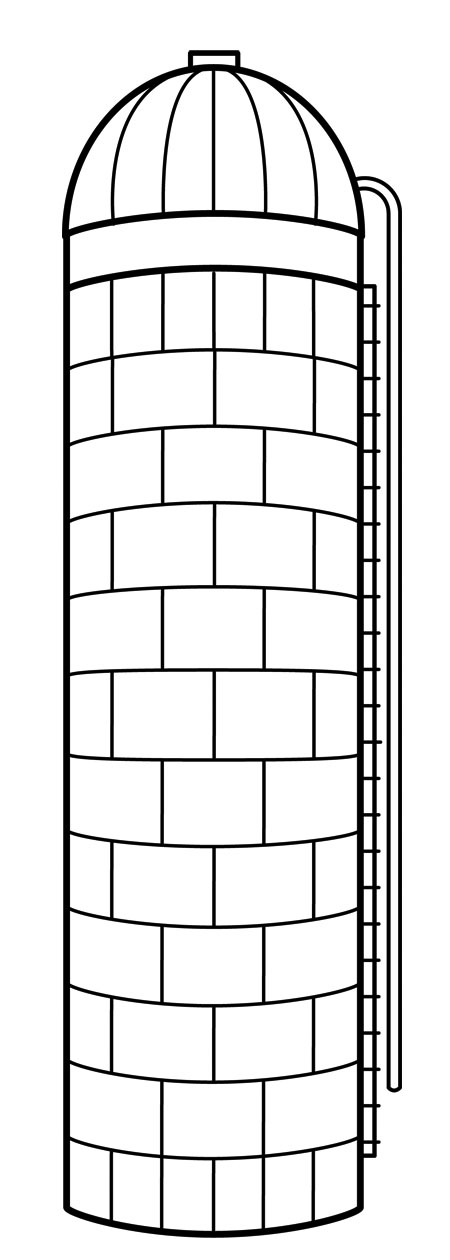 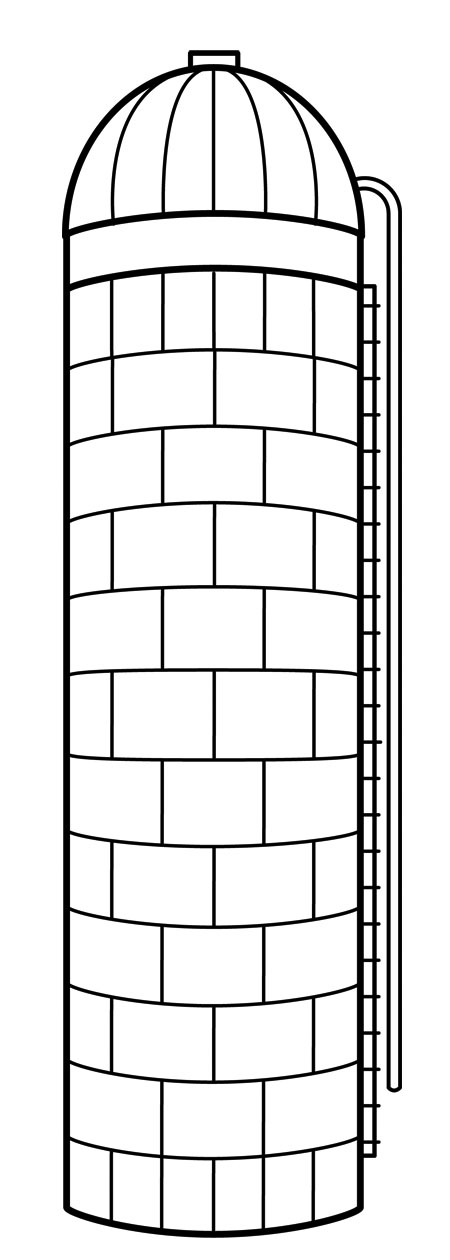 S
u
p
P
o
r
t
N
e
t
w
o
r
k
&
T
e
e
e
c
o
m
A
p
p
l
i
c
a
t
i
o
n
s
B
u
s
i
n
e
e
s
S
y
s
t
e
m
s
Security
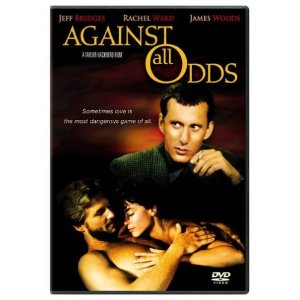 “And now the price of [best practices] might be nothing less than their lives.”

--Reworked tagline from the 1984 movie
Along Comes ITIL
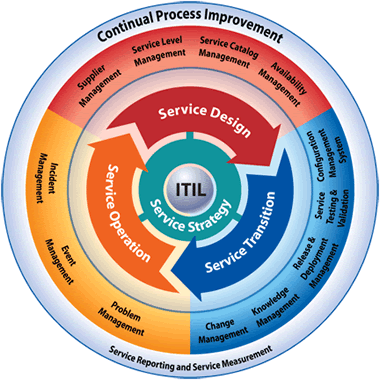 Good Advice:

The important thing is just to get started.

Pick a current problem and use ITIL to find a process-based solution.

Start with “low hanging fruit.”
Low- Hanging Fruit
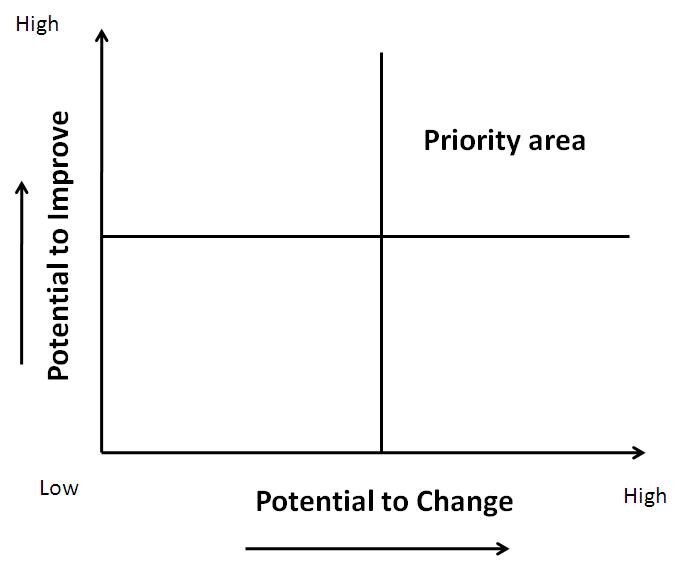 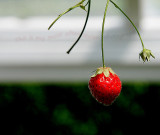 Rice’s “Low-Hanging Fruit” – Change Mgt.
Started meeting regularly to discuss changes.
Created a change process.
Developed a change request form.
Created a change communications channel.
Designated a “change manager.”
Built a change management tool.
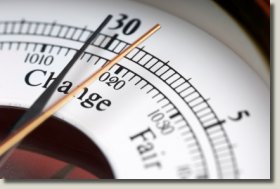 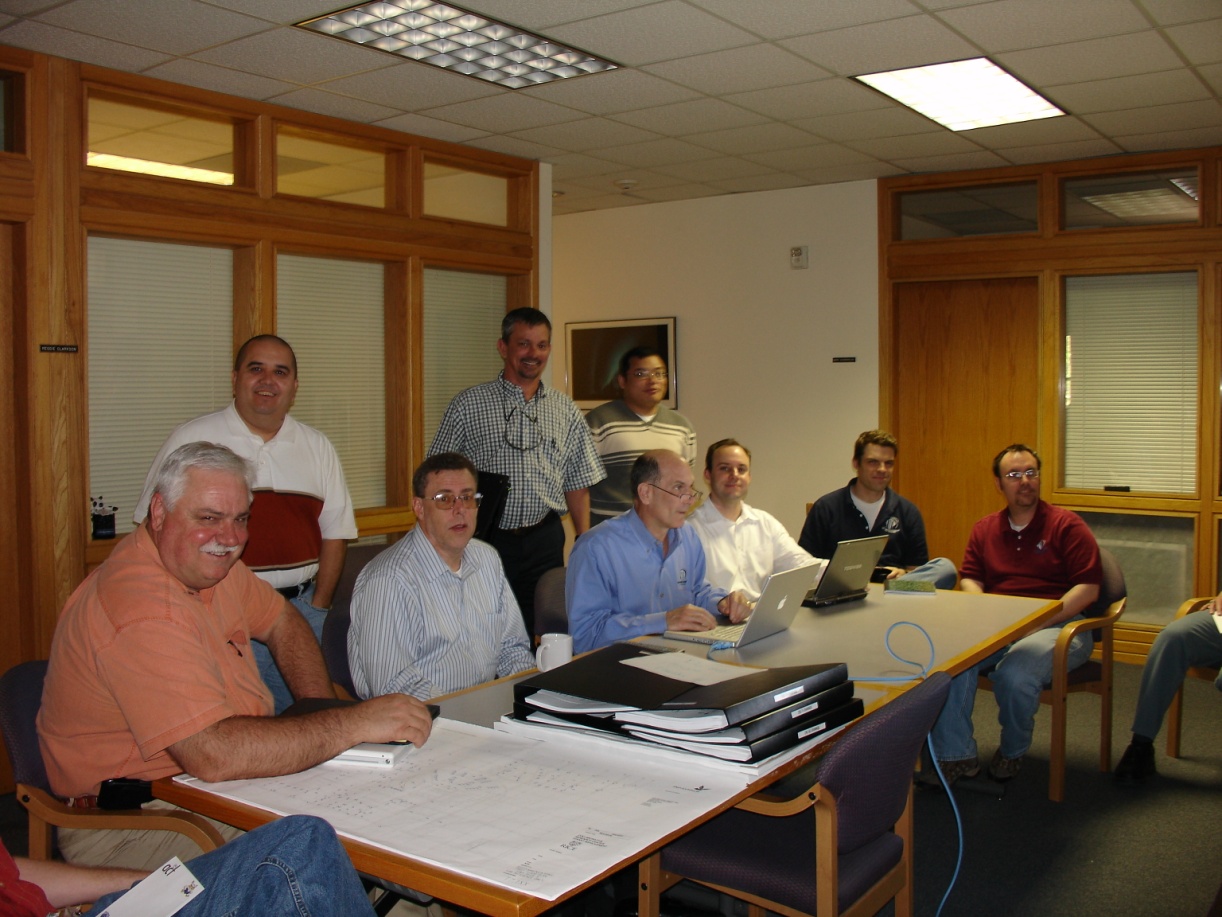 We are here!
Rice’s Change Management Tool
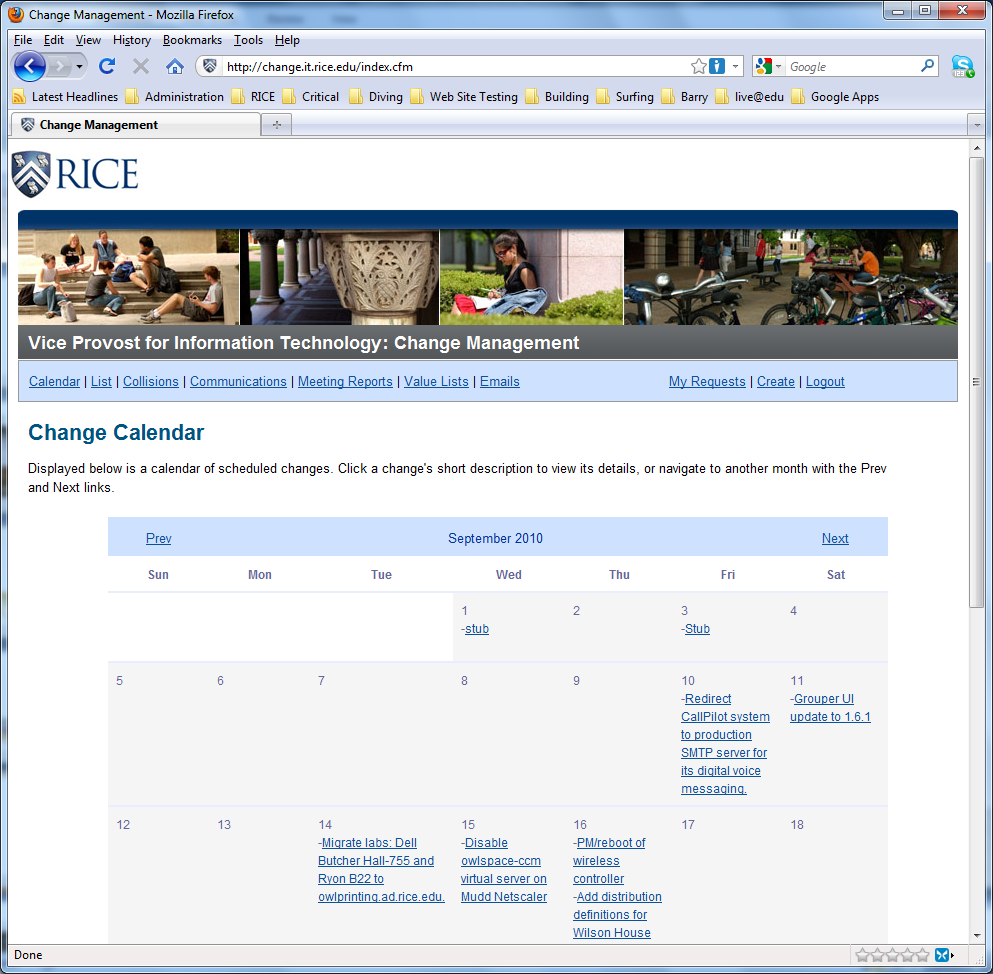 Calendar of changes
Meeting Notes and attendance
Review of change requests
Change collision planner
Searchable historical reference
Online Change Request Form
Communication Tool
Rice’s “Low-Hanging Fruit” – Event Mgt.
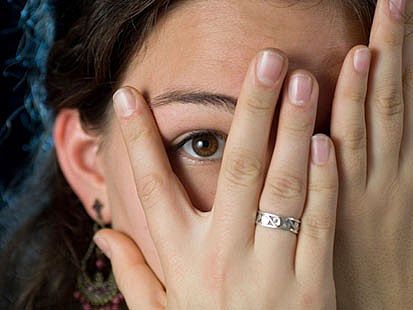 Figured out what events to monitor and who to alert.
Defined when a service is considered down.
Figured out how to calculate metrics.
Implemented an event management tool.
Built a reporting dashboard.
Evaluate and adjust service expectations.
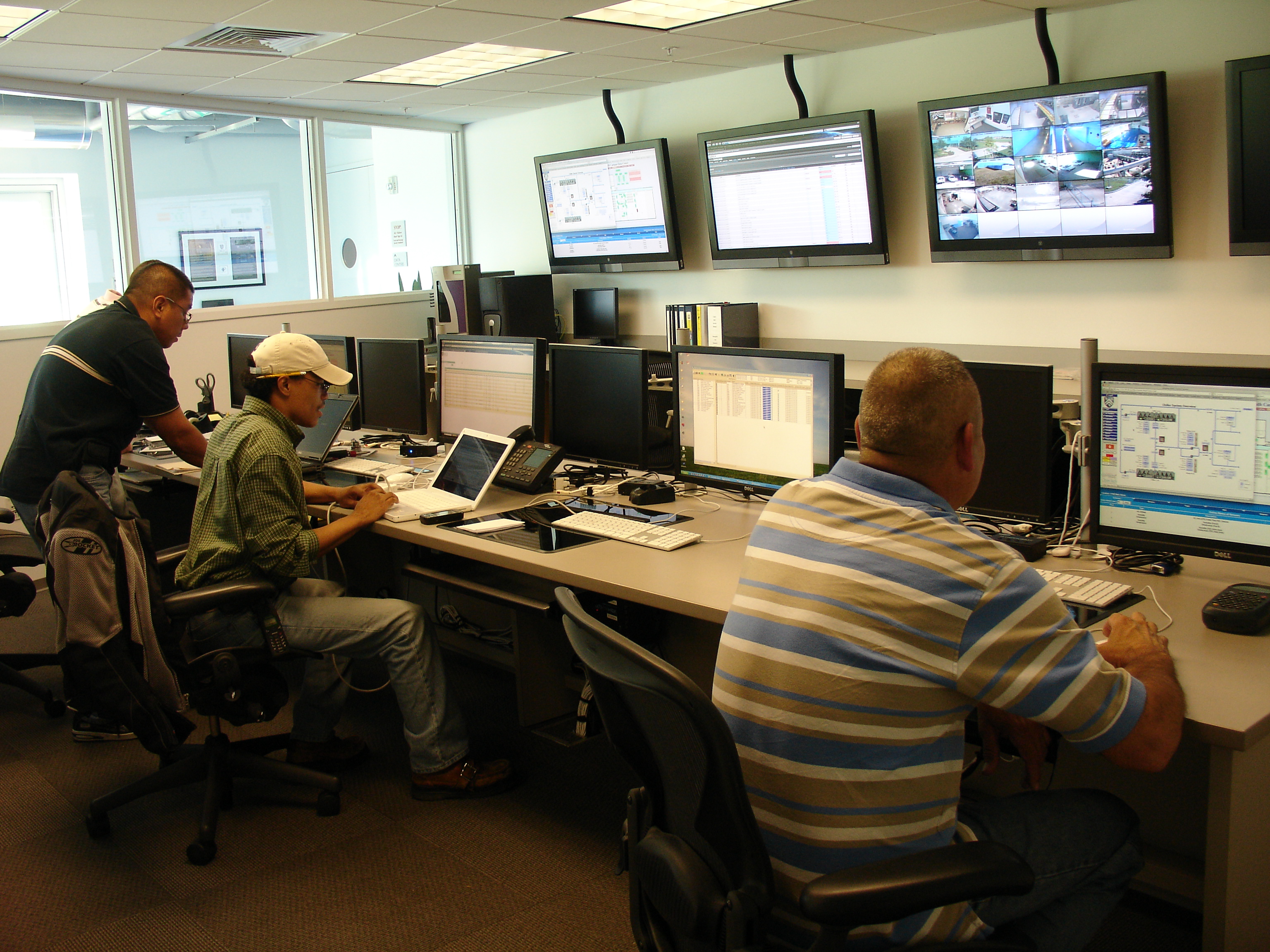 We are here!
Rice’s Event Management Tool
Good Advice:

Needs include trend analysis, traps, polling, service checks, depen-dency correlation, and redundancy.

Early detection of problems to prevent service outages is the goal.
Some of Rice’s Service Expectations
* = some or total redundant services with automatic failover
Rice’s Service Dashboard
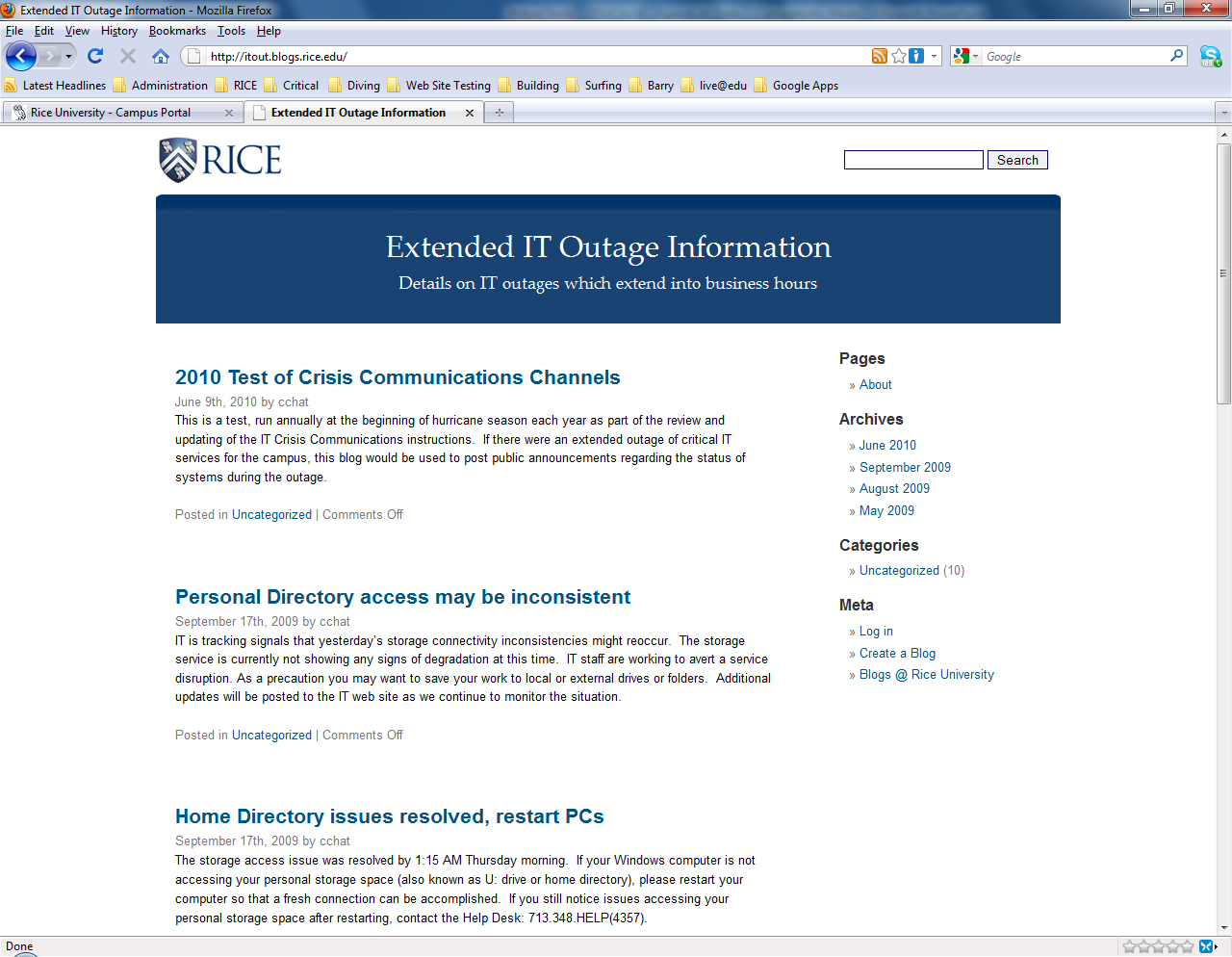 Next Steps After the “Low-Hanging Fruit”
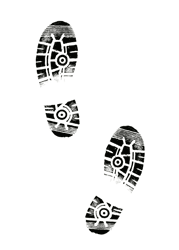 Good Advice:

Know your own organization.

Figure out how your users perceive your organization.

Understand what your users want.
Rice’s “Next Steps” – Request for Service
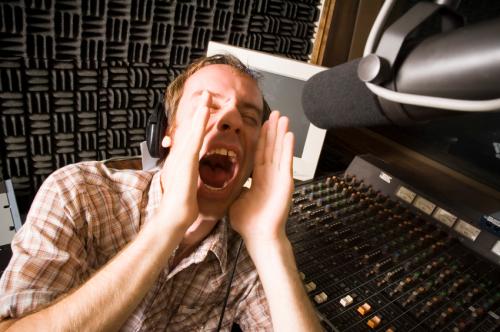 Created a service catalog.
Created a single contact point for service requests.
Designed a process workflow for each service.
Vetted processes to insure correct input and output.
Designated a “service manager.”
Bought a service desk and workflow automation tool.
We are here!
Rice’s Service Catalog
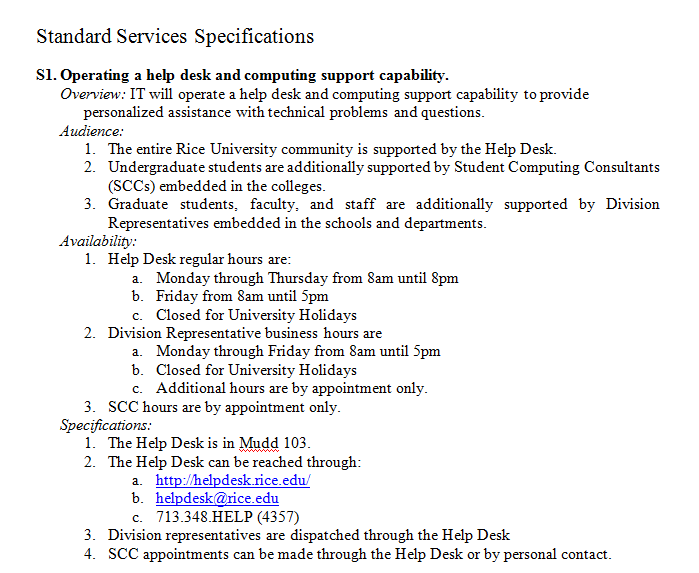 Each service:
Overview (required)
Audience (required)
Availability (required)
Specifications (optional)
Recommendations (optional)
Rice’s Request for Service Workflows
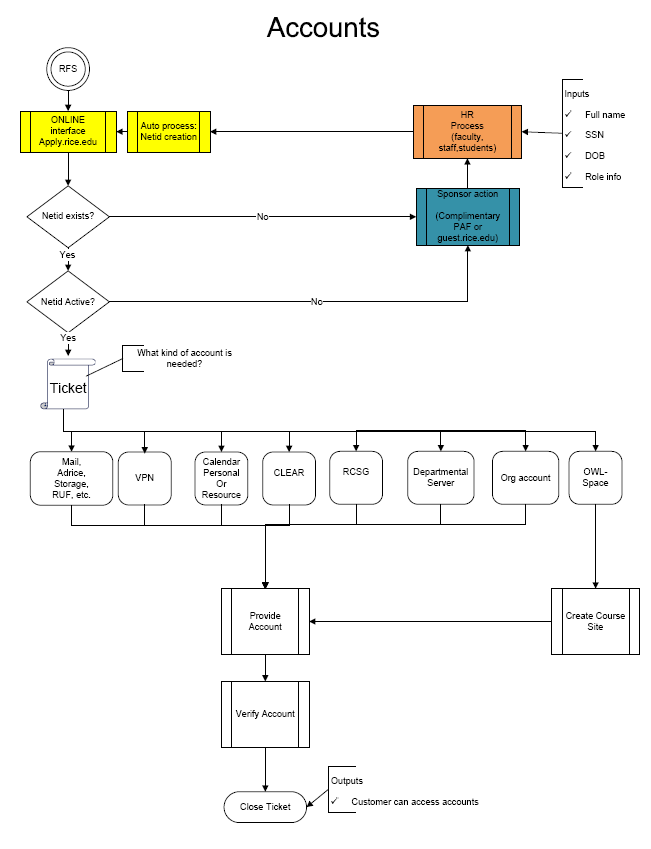 Defines process and workflow.
Identifies who does what.
Defines required inputs.
Defines expected outputs.
Allows for metrics and measurements.
Promotes opportunities to remove variance as a continuous quality improvement activity.
Rice’s “next steps” – Problem Management
Cross-functional team met to plan problem management response.
Created process, defined who could raise a problem and how.
Trained problem reporters and responders.
Implemented problem queue.
Tested procedures and methodologies.
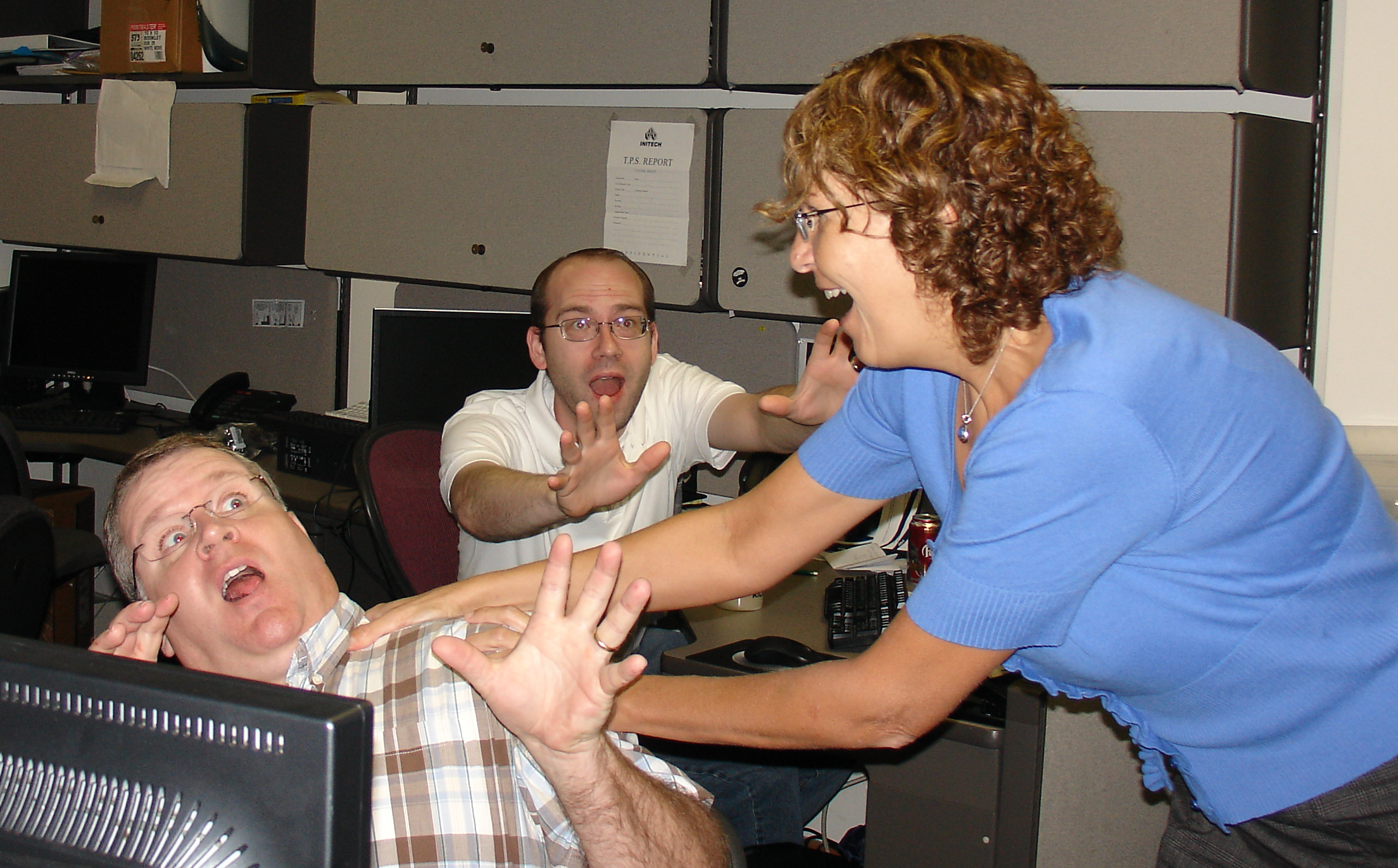 We are here!
Rice’s “next steps” – Incident Management
Types of incidents compiled from past data.
Process created for each incident type.
Vetted processes with management teams.
Developed queues for each incident type.
Developed workflows for each incident type.
Deploy queues and workflows.
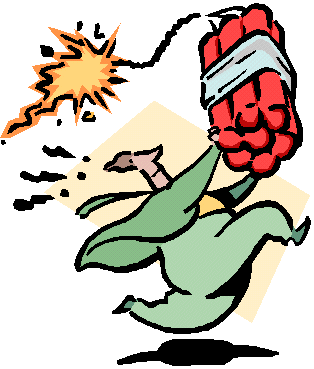 We are here!
Rice’s “future steps”
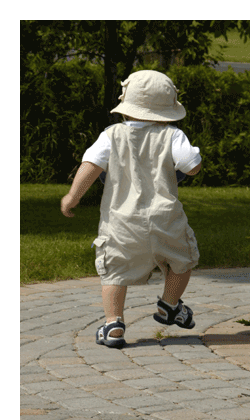 Configuration management for more than infrastructure.
Tools for tracking and workflow
Service catalog management.
Service lifecycle.
Asset management.
Knowledge management (and sharing).
Continued improvement.
We are here!
How We Did It
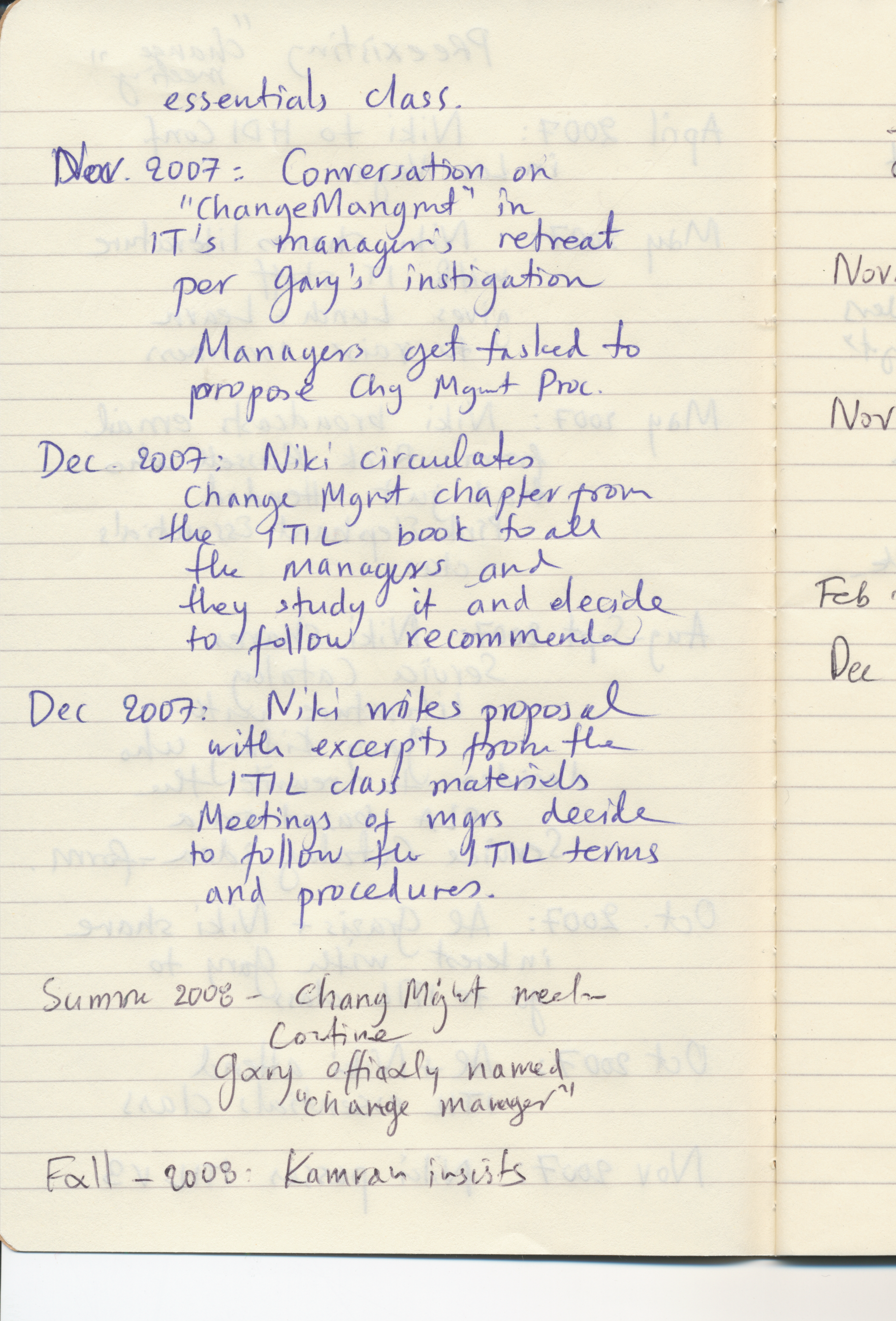 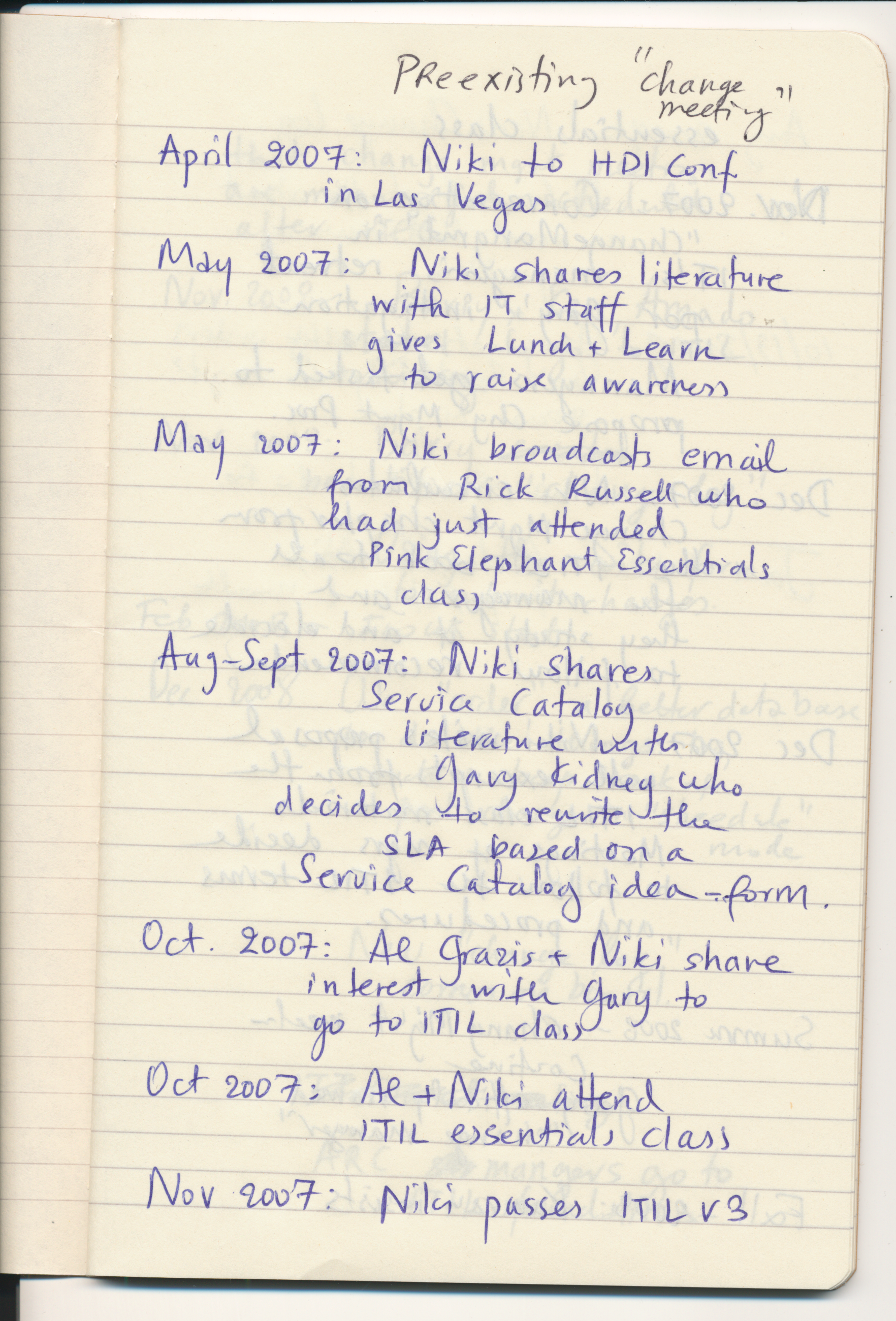 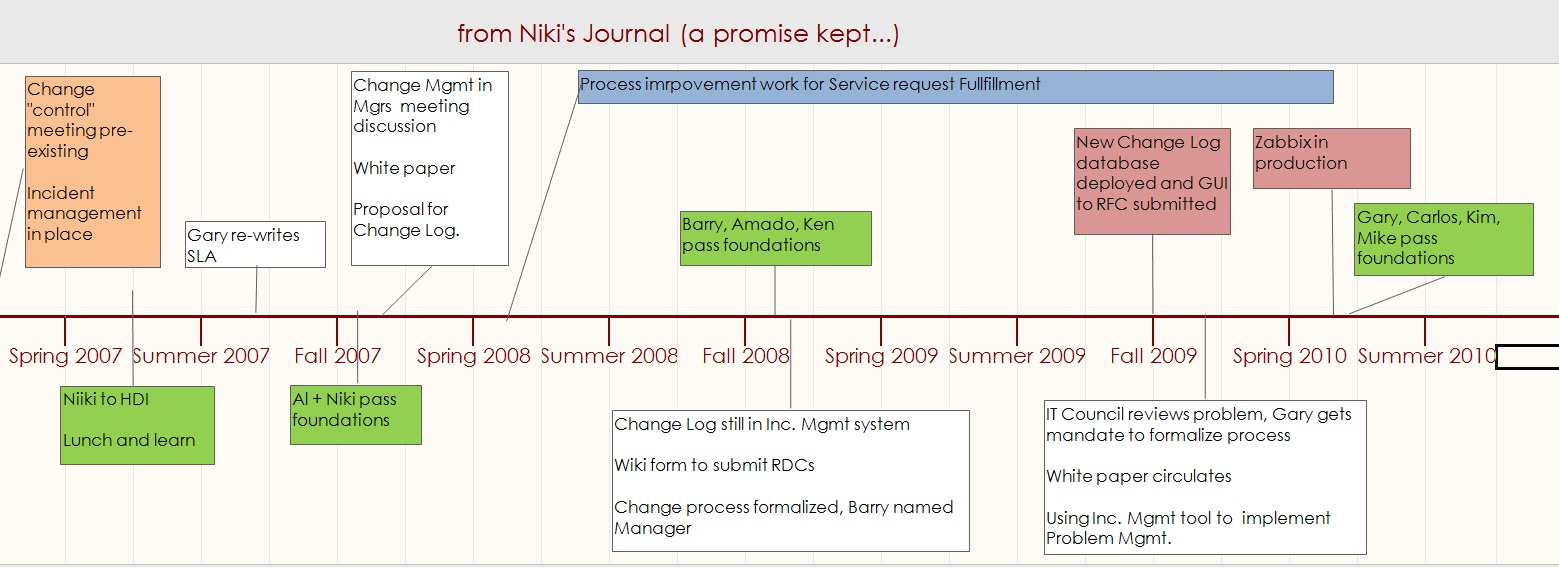 How has ITIL Changed Rice IT?
User Satisfaction with IT from Annual Survey
Stratified by group, 5-pt likert scale, 5=very satisfied
How has ITIL Changed Rice IT?
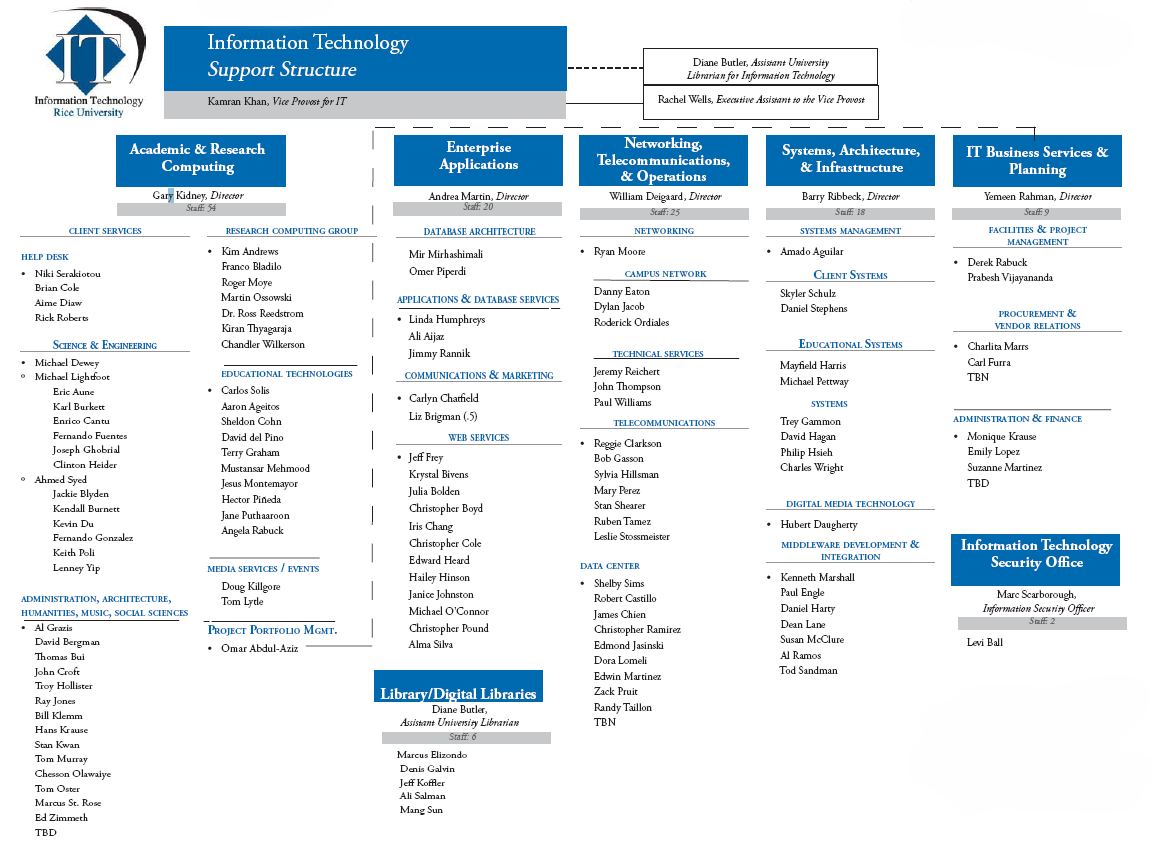 Change
Event
Service
Cross-functional Teams
Problem
Incident
How has ITIL Changed Rice IT?
Service discontinuance and forced migration
1,055 faculty users
6 choices offered by letter with email reminders
99.34% response rate
17% wrote back:
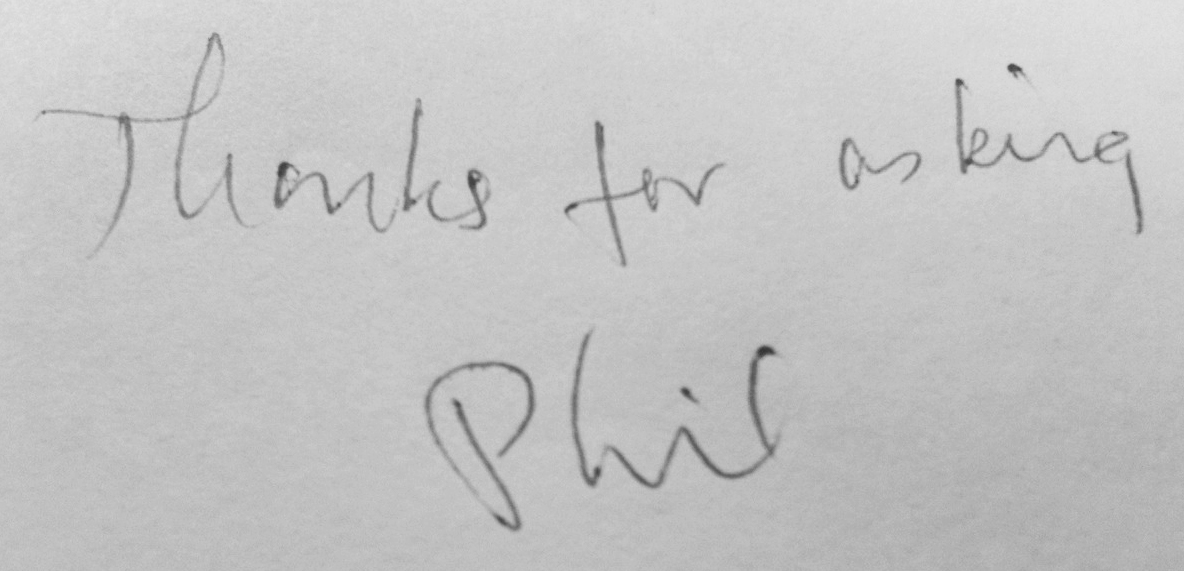 How We Did It …
Top-down
Approach
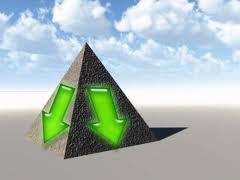 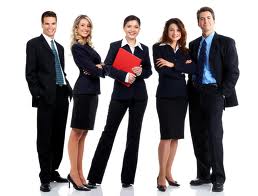 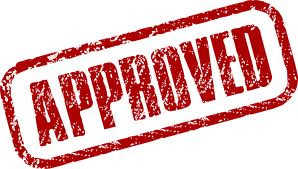 No
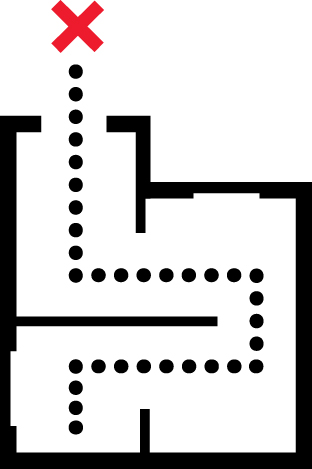 Consultants
Plan
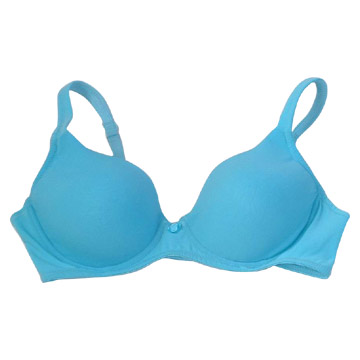 Committee
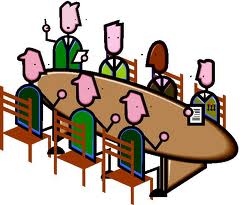 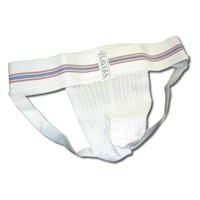 Campus
Support
How We Did It …
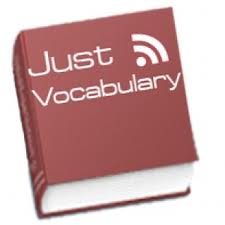 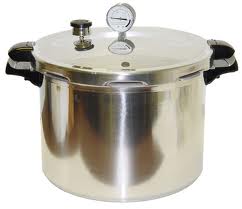 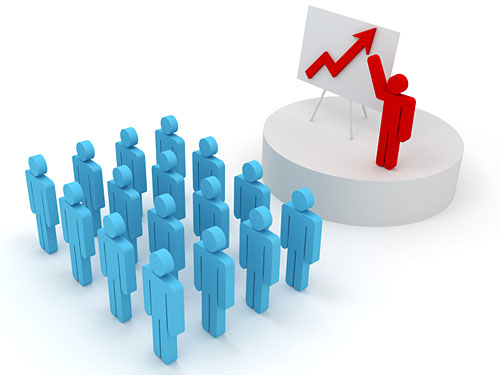 Vocabulary
Little
Pressure
Training
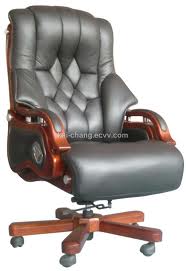 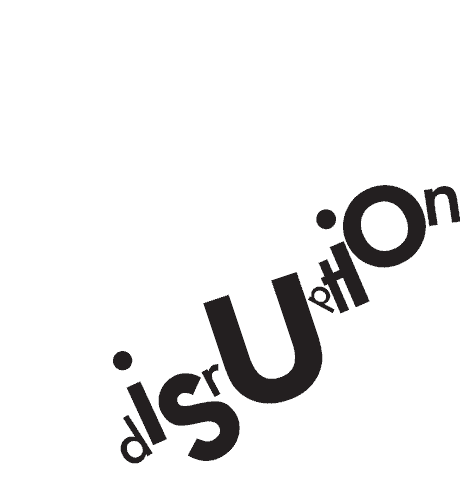 Money
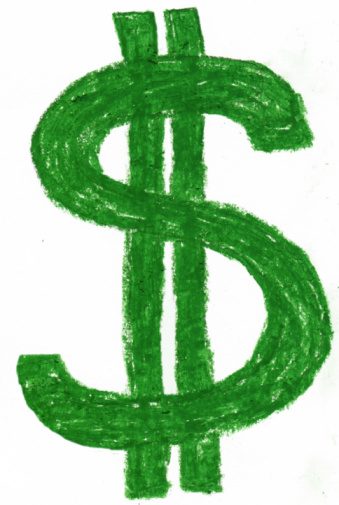 Executive
Involvement
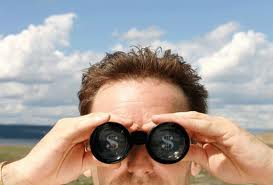 How We Did It …
Communication
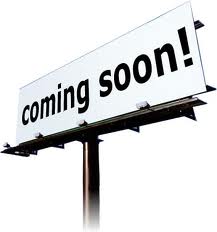 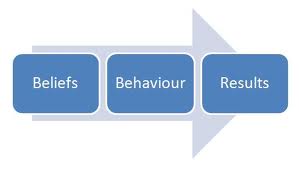 Slow organizational
change
Searching for
practical implementations
A Lot
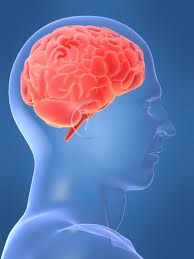 Trial
&
Error
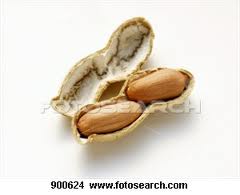 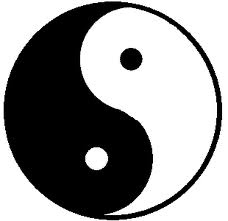 Shelling the business-speak out of ITIL
Thought
THANK YOU